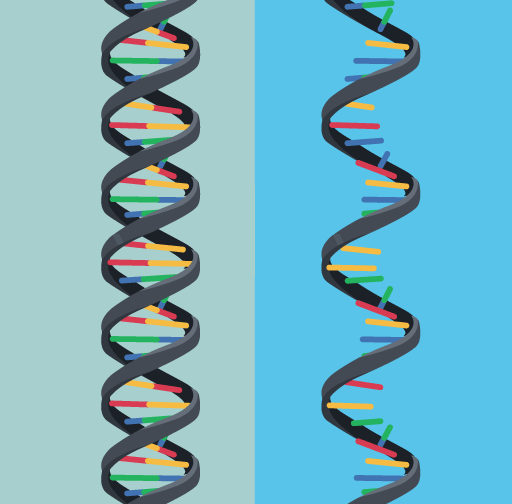 Molekulární biologie




4. Transkripce
Transkripce (přepis) genetické informace z DNA do RNA
Hlavní zdroje: S. Rosypal, Úvod do molekulární biologie 1-4, Masarykova Universita Brno, ISBN 80-902562
	Snustad D., Simmons M., GENETIKA,  Masarykova univerzita Brno ISBN 978-80-210-8613-5
Osnova
1. Transkripce (prokaryotického) bakteriálního genomu

2. Transkripce eukaryotického genomu

3. Posttranskripční úpravy RNA a mechanizmy sestřihu
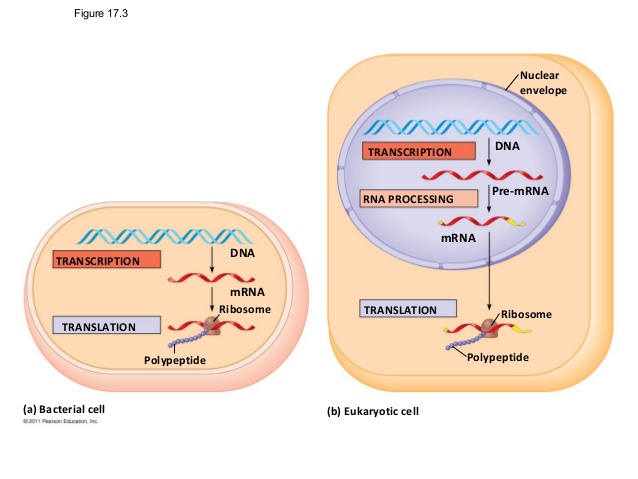 Replikace vs. genová exprese
Přenos genetické informace: 
replikace (přenos z DNA do DNA, z generaci na generaci), 
z DNA do proteinu (2 kroky: transkripce a translace – 
exprese genetické informace/genová exprese).
Replikace vs. transkripce
Transkripce (syntéza RNA) katalyzována RNA polymerázou je v mnoha ohledech podobná syntéze DNA (replikaci).
Hlavní rozdíly: 
1. Prekurzory jsou ribonukleozidtrifosfáty místo deoxyribonukleozidtrifosfátů.
2. RNA polymeráza místo DNA polymerázy.
3. Pouze 1 vlákno DNA (transkript) slouží jako templát (předloha) pro syntézu komplementárního vlákna RNA.
4. Transkripce začíná navázáním RNA-polymerázy na specifickou sekvenci  - promotor (replikace začíná nasednutím primeru).
[Speaker Notes: Transkripce: přenos gen. Info z DNA do RNA, Translace: přenos z RNA do proteinu]
Transkripce obecně
Transkripce je přenos genetické informace z DNA do RNA; translace je přenos z RNA do proteinu.
Pouze 1 vlákno DNA (transkript) slouží jako templát (předloha) pro syntézu komplementárního vlákna RNA pomocí enzymu RNA-polymeráza.
RNA-polymeráza se váže na specifickou sekvenci (promotor – počátek transkripce) spolu s transkripčními faktory. Vzniká transkripční bublina: lokální rozvinutí DNA pomocí RNA-polymerázy.
Syntéza RNA probíhá v směre 5´→ 3´ z promotoru připájením ribonukleozidtrifosfátů na základě komplementarity: pravidla o párování bází.
Pravidla o párovaní bází jsou stejné jako při replikaci až na jeden rozdíl: v RNA se adenin páruje s uracilem (v DNA se adenin páruje s tyminem).
Vzniklá molekula RNA je komplementární k templátové DNA.
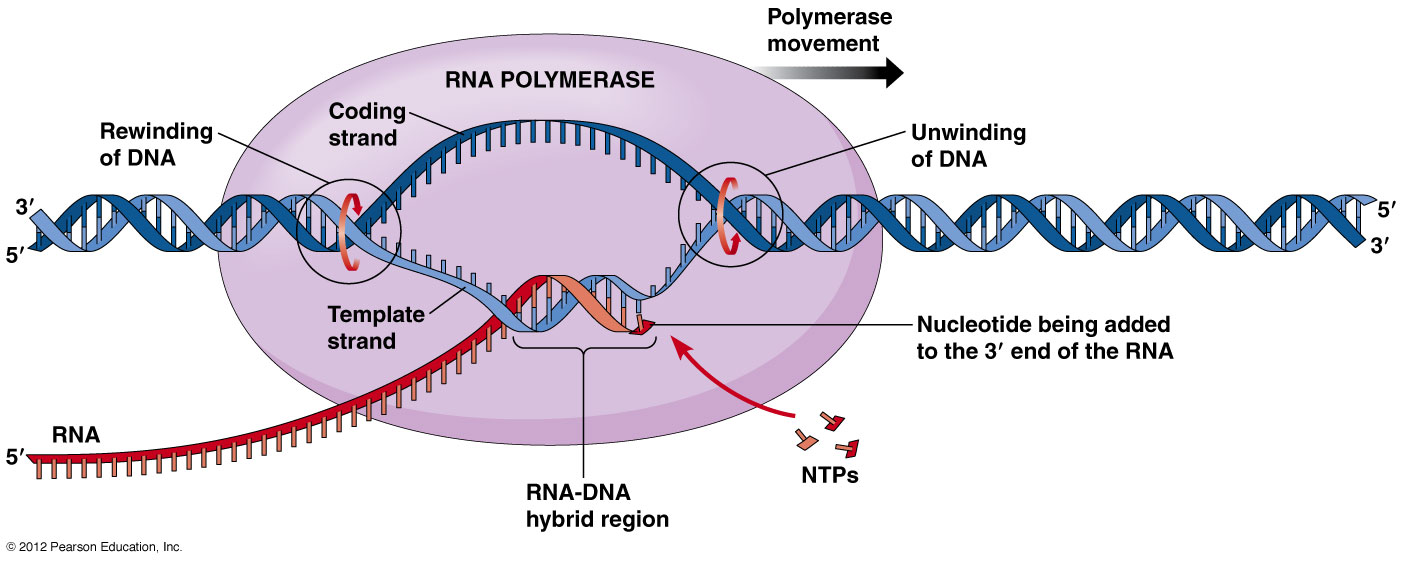 RNA (ribonukleová kyselina)
5 hlavních typů RNA:  mRNA (messengerová; mediátorová), rRNA (ribozomová), tRNA (transferová), snRNA (malá jaderná), miRNA (mikroRNA).
Jenom mRNA podléhá translaci do proteinů. Ostatní typy RNA jsou již konečné funkční produkty.
Transkripcí strukturních genů vzniká mRNA.
Funkce mRNA: fungují jako spojky přenášející genetickou informaci z DNA do ribozomů, kde probíhá proteosyntéza (samotný vznik proteinů).
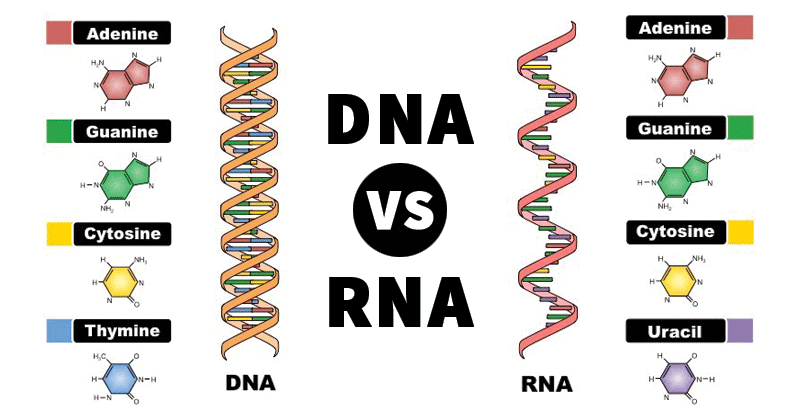 Transkripceprokaryot versus eukaryot
Základní rysy transkripce jsou stejné, ale v mnoha detailech se liší.
Transkripce prokaryot
Transkripce prokaryot
Část DNA přepisována do RNA se označuje jako transkripční jednotka – může zahrnovat až několik genů.
Vzniklá RNA je tzv. primární transkript, který je často polygenní/polycistronní (typické pro bakterie).
3 fáze transkripce: (1.) iniciace nového řetězce RNA, (2.) elongace řetězce a (3.) terminace transkripce uvolněním vzniklé RNA.
Kompletní RNA-polymeráza (holoenzym) – jeden typ s 5 podjednotkami.
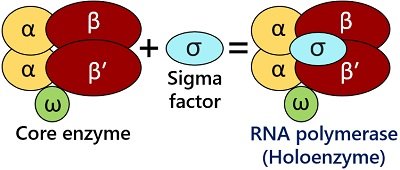 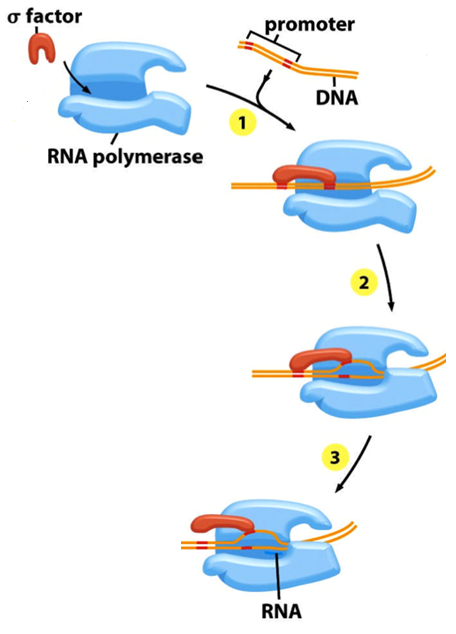 1. Iniciace
3 fáze iniciace: 
1. vazba holoenzymu RNA polymerázy na promotor na DNA, 
2. lokální rozvinutí obou vláken DNA pomocí RNA-polymerázy – vznik volného templátového vlákna DNA, 
3. tvorba prvních osmi až devíti  fosfodiesterových vazeb.

Po 3. kroku iniciace se pak uvolní sigma faktor  a 
RNA-polymeráza zahájí fázi elongace.
Promotor je specifická sekvence DNA, která je součástí transkripční jednotky, nasedá na něj RNA-polymeráza.
Liší se určitými specifickými sekvencemi, co ovlivňuje míru afinity k RNA-polymeráze.
Silný/slabý promotor - vysoká/nízká frekvence iniciace transkripce.
- Silnější promotor se více blíží konvenční sekvenci v místech:

	a) kolem nukleotidu  -35:	5' TTGACAT 3'
	b) Pribnowův box* (-10): 	5' TATAAT 3'
operátor
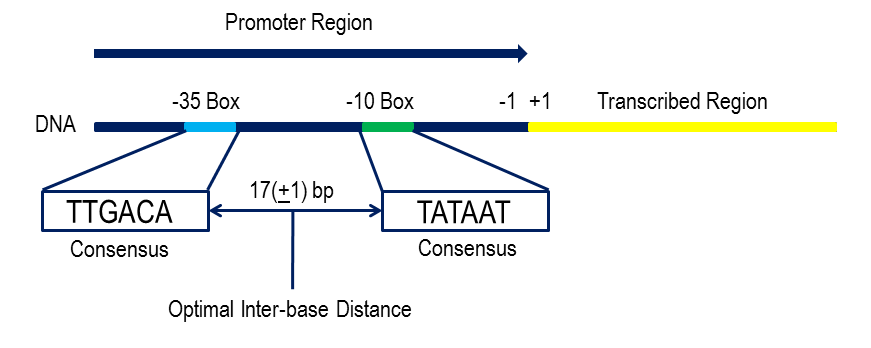 T
Transkripční jednotka (operon) je část DNA přepisována do RNA složena z promotoru, operatoru a genů. Je řízena promotorem a také regulační oblastí – operátorem.
Na operátor se může vázat regulační protein represor, který zastavuje transkripci.
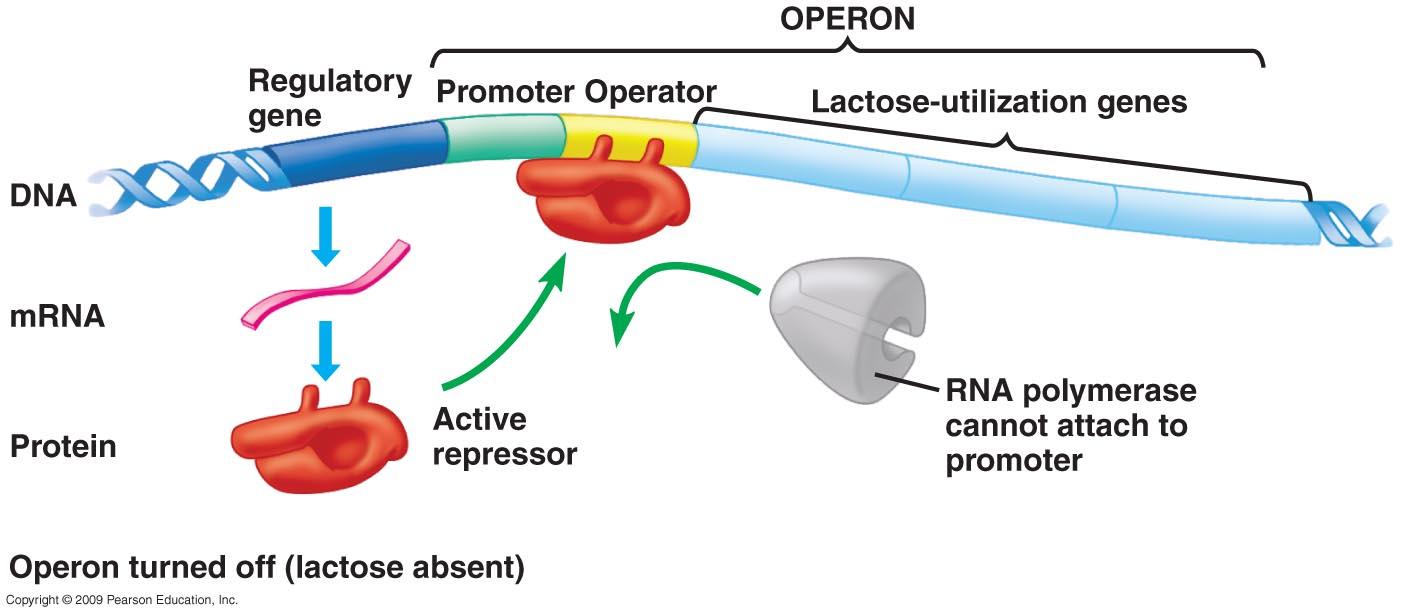 Shineova-Dalgarnova sekvence

 Je konzervativní sekvence v prokaryotických mRNA, která je komplementární k sekvenci v blízkosti 5' konce 16S rRNA.
 Nachází se mezi promotorem (popř. za operátorem) a prvním strukturním genem.
 Zajišťuje vazbu na ribozom a nepřekládá se.

Shineova-Dalgarnova sekvence:	5' AGGA 3'
Sekvence na ribozomu:			3' UCCU 5

 Pokud primární transkript neobsahuje S-D sekvenci, nemůže se vázat k ribozomu a působí jako funkční RNA.
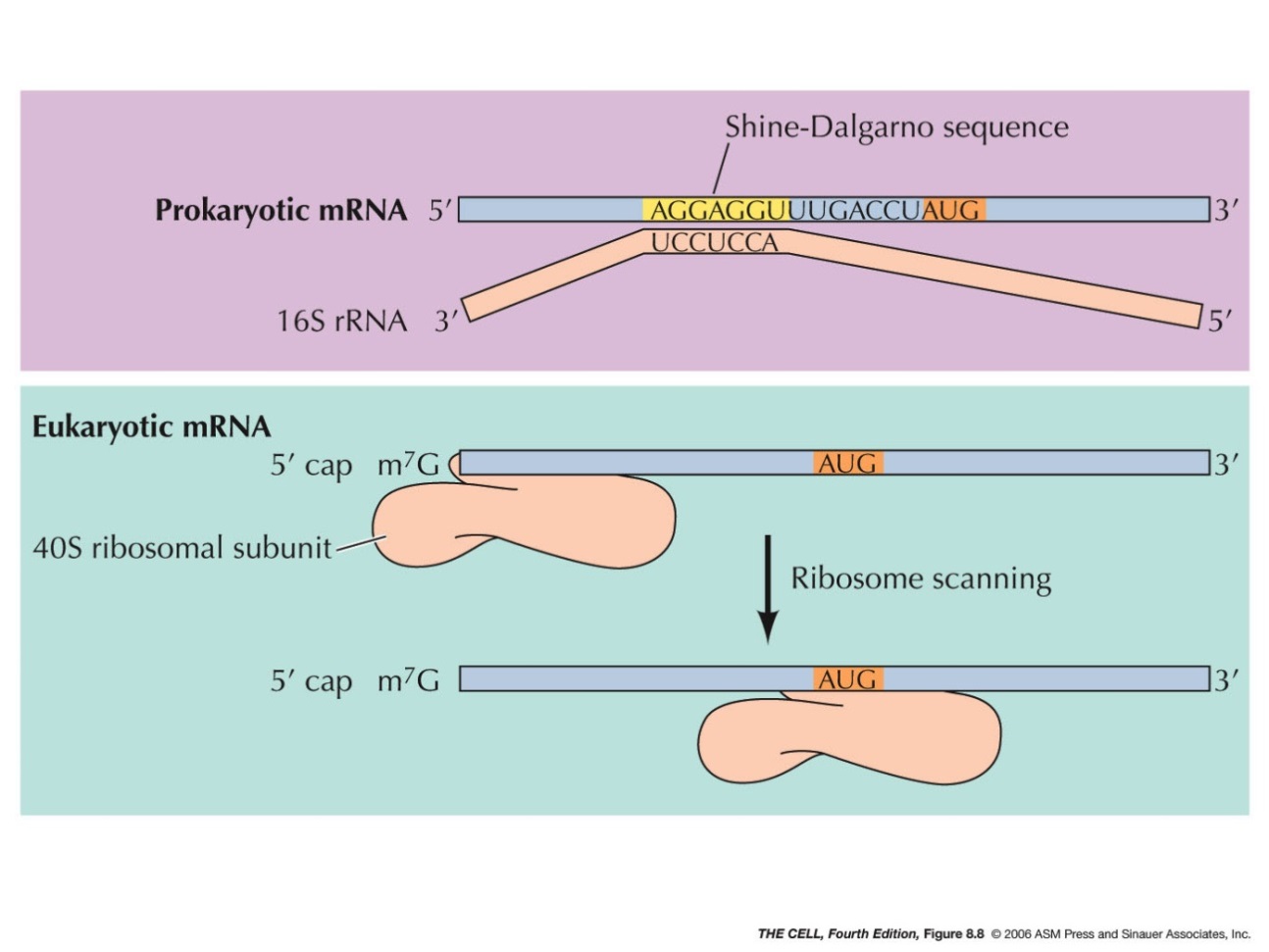 2. Elongace
Elongace (prodlužování) řetězce 
RNA nastává po uvolnění sigma faktoru z
RNA-polymerázy v místě transkripční
bubliny.
RNA-polymeráza při svém pohybu v směre 
5' → 3' po DNA průběžně rozvíjí DNA a po 
přepise obnovuje její vinutí.
Vznikající RNA řetězec je vytěsňován z templátového DNA vlákna.
Oblast přechodného párování bází mezi rostoucím řetězcem a templátem DNA je krátká , pouze tři páry bází.
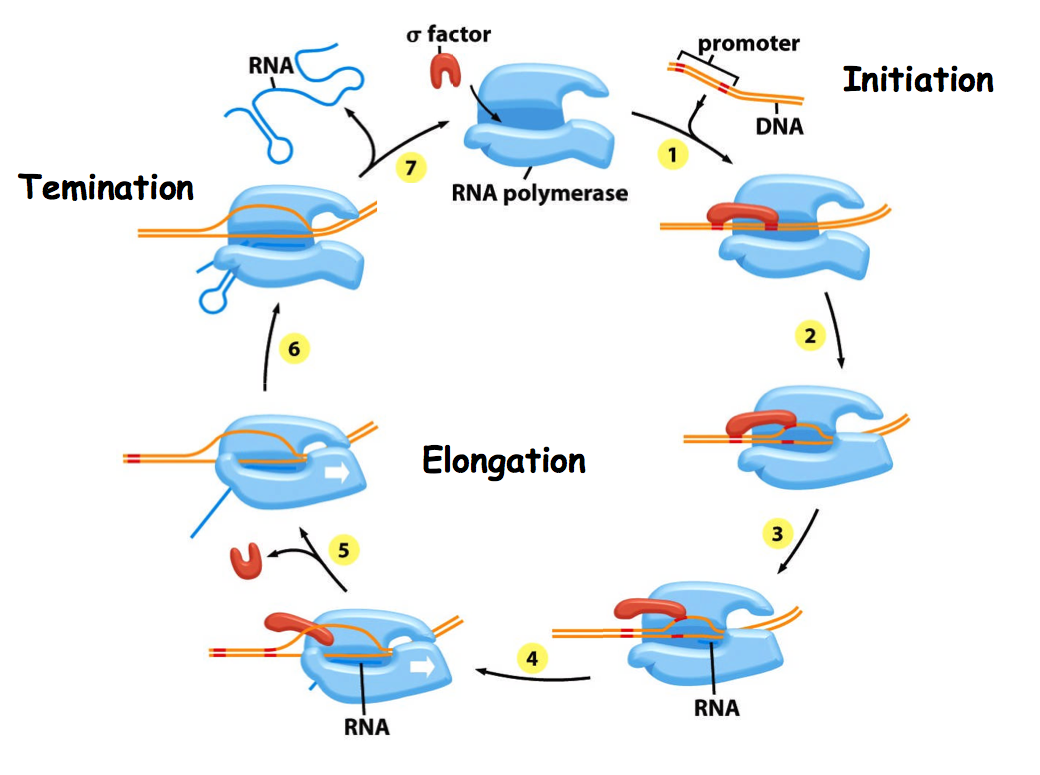 3. Terminace
Nastává v okamžiku, kdy RNA-polymeráza zachytí terminační signál → rozpad transkripčního komplexu, uvolnění vzniklé RNA.

2 typy terminátorů transkripce:
A) nezávislé na rho-faktoru,
B) závislé na rho-faktoru.
A) Terminátory nezávislé na rho
Tento typ terminátoru obsahuje oblast bohatou na GC, za kterou následuje šest a více párů bází AT (oblast slabých vodíkových vazeb).
Oblasti bohaté na GC obsahují invertované repetice, které se po transkripci párují na základě komplementarity a vytvářejí vlásenkové struktury.
Vlásenky zpomalují pohyb RNA-polymerázy po DNA – prodlužování je přerušeno.
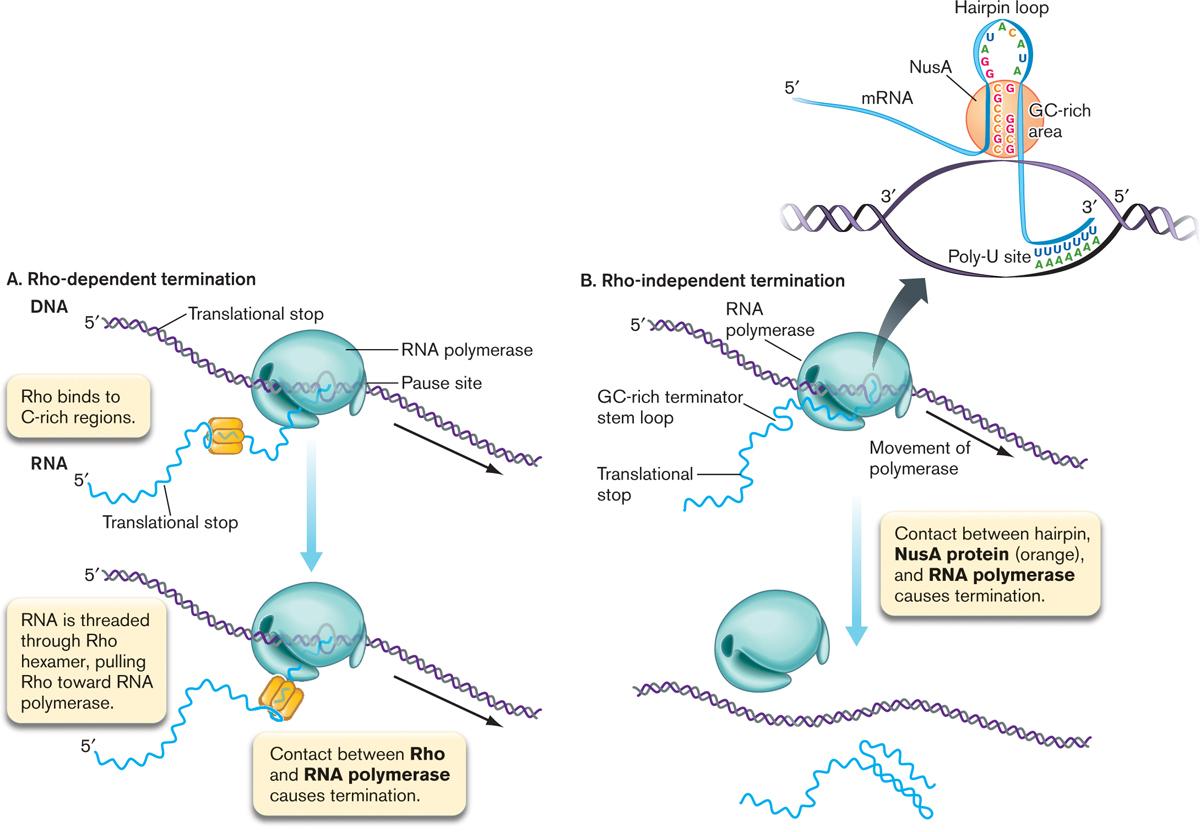 B) Terminátory závislé na rho
Součástí je rovněž tvorba vlásenkové struktury, která zastavuje RNA-polymerázu.
Terminátory závislé na rho navíc obsahují sekvenci rut (rho utilisation) v blízkosti 3' konce transkriptu, zajišťující vazebné místo pro protein rho.

Rho se naváže na sekvenci rut a pohybuje se s RNA-polymerázou.
Když RNA-polymeráza narazí na vlásenku, zastaví se a protein rho projede vlásenkou a svou helikázovou aktivitou uvolní párování mezi bázemi DNA a RNA (za spotřeby ATP) → uvolení transkriptu.
sigma faktor
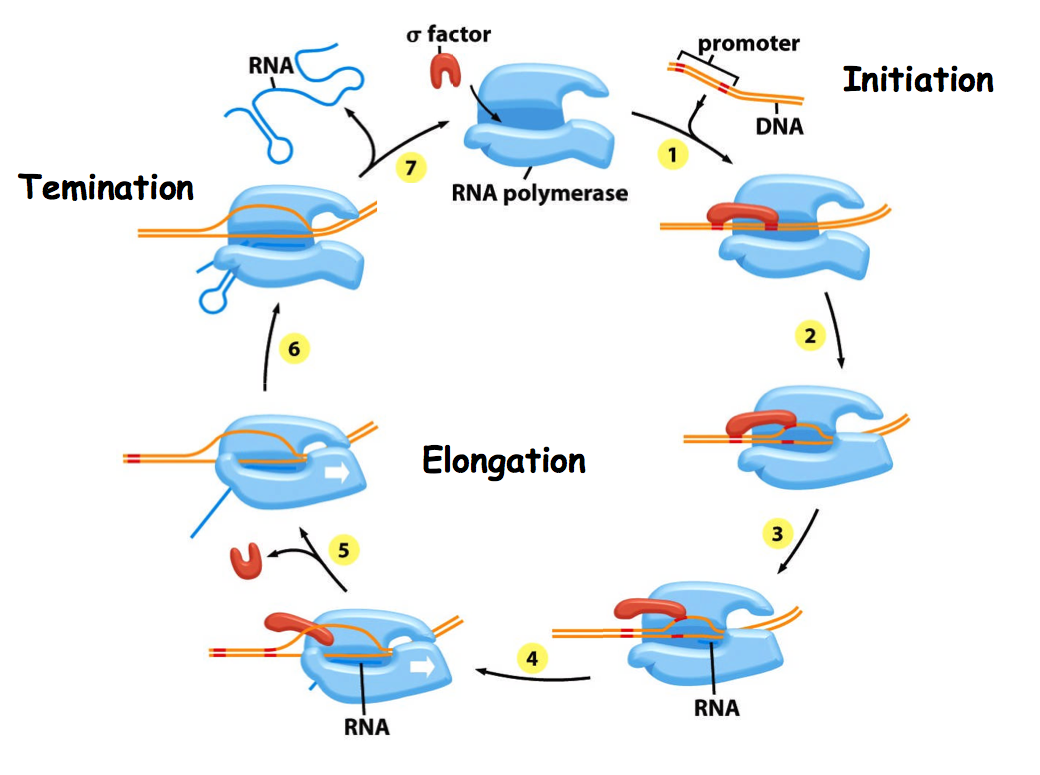 amolecularmatter.tumblr.com
Prokaryotická mRNA
 posttranskripčně se neupravuje a slouží přímo pro tvorbu polypeptidu.
 U prokaryot jsou geny polycistronní (více genů na jednom transkriptu mRNA).
 Rozpad během několika minut účinkem ribonukleázy (RNázy) ve směru 5' → 3' .

 Translace mRNA na ribozomu probíhá současně s její transkripcí. Polypeptidový řetězec se začne syntetizovat ještě před ukončením transkripce.
 Rychlosti: 40 nukleotidů za sekundu; 13 aminokyselin za sekundu; až 15 iniciací transkripce za minutu u jedné transkripční jednotky.
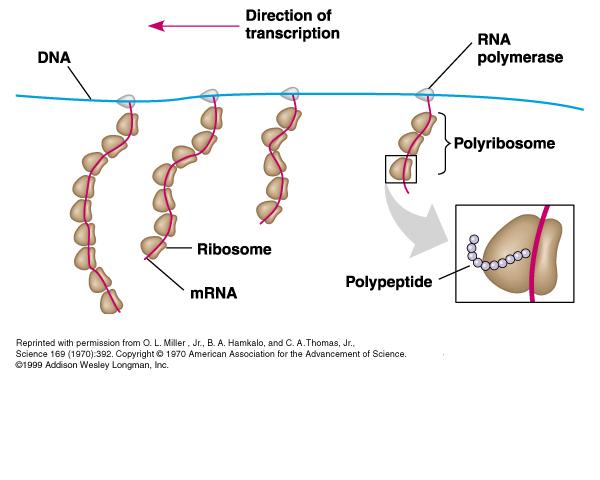 Polyribozom: více ribozomů na jedné mRNA urychluje translaci.

Spojení transkripce s translací umožňuje efektivní syntézu proteinů (např: 15 molekul mRNA, každá pokryta 30 ribozomy).
Prokaryotická rRNA

  Vytváří spolu se specifickými bílkovinami  buněčnou struktúru –  ribozom.

 Geny pro rRNA na chromozomu v 5-9 kopiích.
 Každá transkripční jednotka má 2 promotory (P1, P2) a 2 terminátory (T1, T2)
 Mezi některými geny jsou vmezeřeny geny pro tRNA
 Nejprve přepis do pre-rRNA: sedimentační koeficient 30S
 30S jsou štěpeny RNázou III na sekvence 5S, 16S a 23S
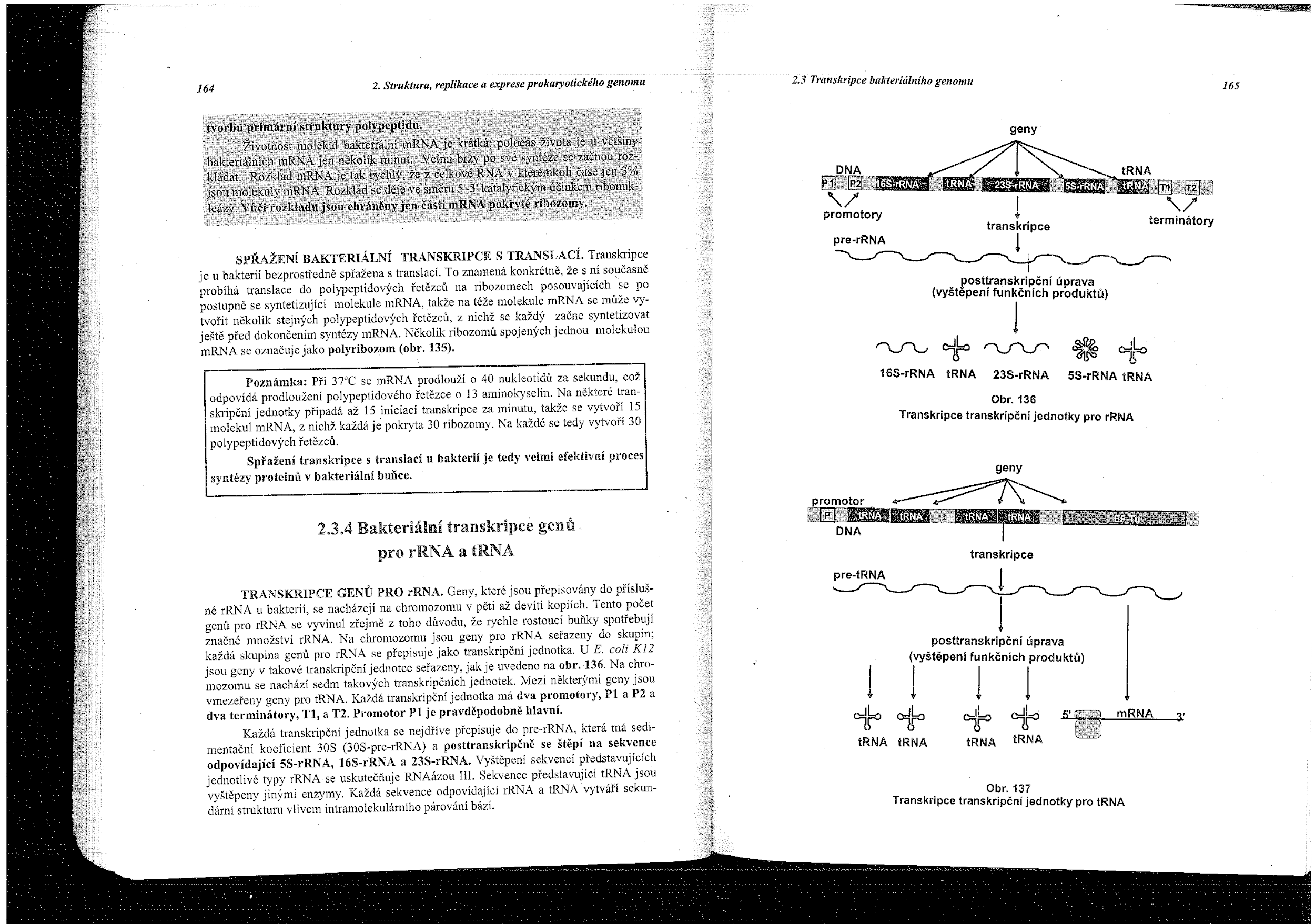 Jednotka S (Svedberg) - sedimentační koeficient
(veličina udává čas, za který proběhne sedimentace dané makromolekuly při její ultracentrifugaci)
Prokaryotická tRNA

 Zajišťuje přenos aminokyselin pro začlenění do polypeptidového řetězce při translaci. 

 jen jeden promotor, poslední gen je strukturní (např. pro elongační faktor EF-Tu)
 strukturní gen umožňuje vazbu na ribozom, protože obsahuje Shineovu-Dalgarnovu sekvenci
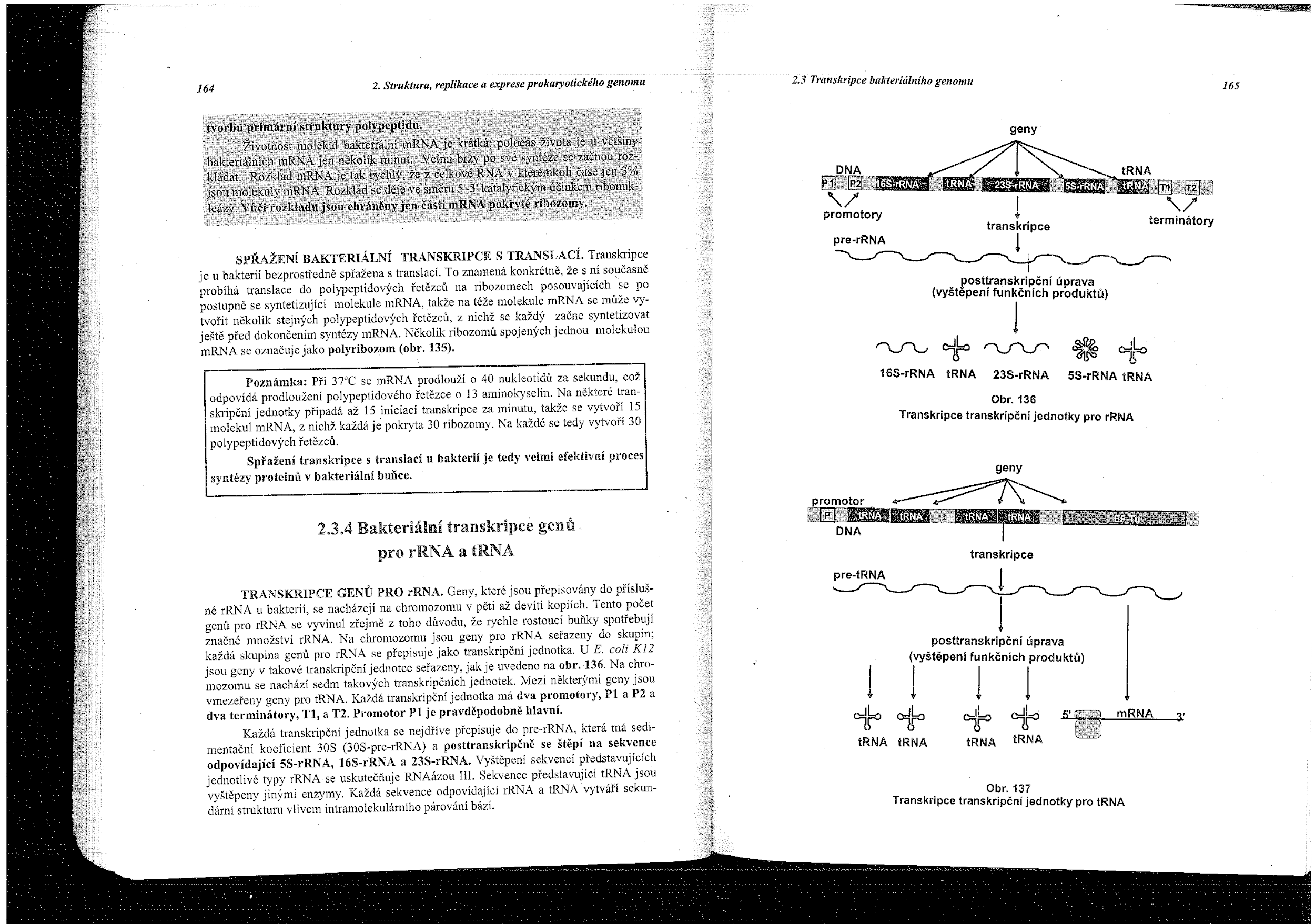 Transkripce eukaryot
Transkripce eukaryot
Složitější – RNA se syntetizuje v jádře – vznik primárních transkriptů → mRNA se musí přenést k ribozomům do cytoplazmy.
Každá molekula eukaryotické mRNA obsahuje oblast pouze 1 genu (jsou monogenní) → monocistronní mRNA (u prokaryot polycistronní).
5 různých RNA polymeráz.
Pre-mRNA podléhá 3 základním post-transkripčním modifikacím.
Soubor primárních transkriptů v jádře se nazývá heterogenní jaderná RNA (hnRNA).

RNA-transkripty už během syntézy pokrývají RNA-vazebné proteiny, které jich chrání během úprav a transportu před ribonukleázami. 
Poločas rozpadu eukaryotické RNA: cca 5 hodin, u prokaryotické RNA: cca 5 minut.
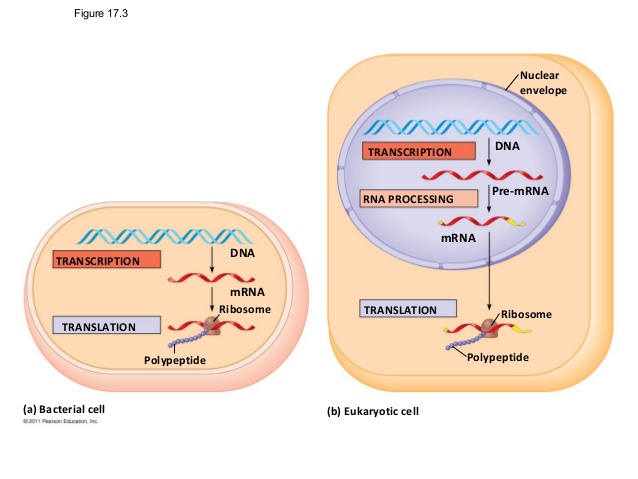 3 modifikace RNA
1. K  5'-koncům primárních transkriptů se připojují 7-metylguanozinové čepičky.
2. Ke 3'-koncům se připojují úseky poly(A) – polyadenilací vznikají polyadenozinové ocásky (20-200 nukleotidů).
3. Pokud jsou přítomny introny, probíhá jejich vyštěpení.
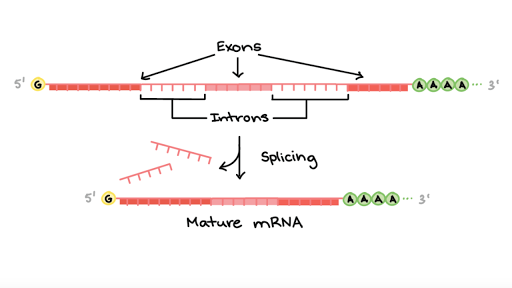 Typy RNA
Kódující RNA
 Informace z DNA je přenesena pomocí mRNA do ribozomu, kde je přeložena do sekvence aminokyselin tvořících proteiny.
 Tvoří asi jen 3% všech transkriptů.
 Patří sem exony v pre-mRNA: prekurzorová mRNA (též hnRNA).
Nekódující RNA
 Cca 97% transkriptů – regulační funkce.
 Tvoří ji zejména introny vystřižené z mRNA, rRNA, tRNA a regulační RNA (snRNA, miRNA, siRNA atd.).
Regulační RNA
Jsou to krátké molekuly RNA se sekvencí komplementární k určitým částem mRNA nebo DNA.
 Mají schopnost inhibovat genovou expresi vazbou na mRNA.
 Působí mechanismem RNA interference (RNAi) – dvouvláknová RNA bráni expresi genu , který je alespoň částečně homologní s touto RNA.
 Patří sem:
 miRNA (microRNA)		    
				     regulace genové exprese
 siRNA (small inhibitory RNA)
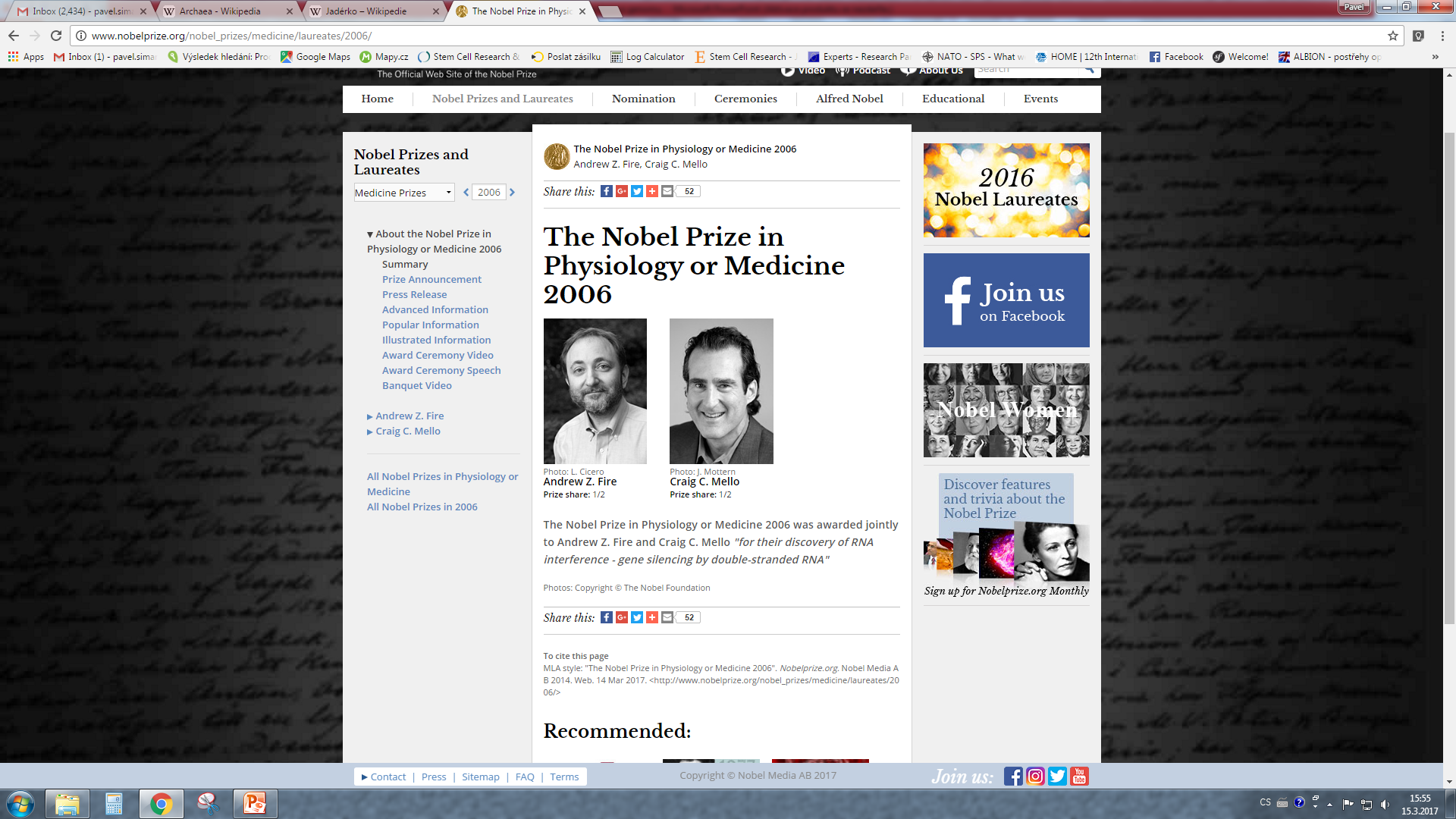 miRNA
Krátké interferující RNA, 21-22 nukleotidů, vzniká z pre-miRNA.
Funkce: RNA silencing a post-transkripční regulace genové exprese.

 RNA silencing: štěpení řetězce mRNA na dva kusy (endonukleázami), destabilizace mRNA zkracením poly(A) konce (dřívější degradace exonukleázami).
Post-transkripční regulace genové exprese: párování s komplementárními sekvencemi mRNA – snížení účinnosti translace do proteinu na ribozomu (fyzicky blokuje).
siRNA
Malá inhibiční RNA, 20-25 nukleotidů.
Funkce: post-transkripční RNA silencing.
5 typů RNA-polymeráz
Složitější, pro zahájení transkripce vyžadují pomoc proteinů: transkripčních faktorů.
Každá má svůj specifický promotor (bakterie: jeden typ RNA-polymerázy a jeden typ promotoru)
1. Iniciace (RNA-polymeráza II)
Navázaní transkripčního faktoru (TF) na promotor DNA → vytvoření iniciačního komplexu pro navázaní RNA-pol. II.

Transkripční faktory
Vyžaduje spoluúčast několika základních (bazálních) transkripčních faktorů (TF).
Účinnost iniciace ovlivňují další TF a regulační sekvence zesilovače (enhancers) a tlumiče (silencers).

Pro efektivní iniciaci musí základní TF interagovat s promotory ve správním pořadí.
Všechny základní TF se označují TFIIX.
Promotory (RNA-pol. II)
Konzervativní krátké sekvence na DNA rozpoznávany TF.

1. TATA-box (též Hognessův box): T A T A A A A
 Nejblíže k místu začátku transkripce (nuleotid +1).
 Má důležitou úlohu při začátku transkripce: vazba TFIID - specificky rozeznáván RNA-polymerázou II.

2. CAAT-box: G G C C A A T C T
 	- Nukleotidy -75 až -80.
	- Vazba TF CTF/NF1, zvyšuje sílu promotoru (enhancer).
	
3. GC-box: G G G C G G
	- nukleotid -90.
	- vazba TF SP1, zvyšuje sílu promotoru (enhancer).
	- je fosforylován proteinkinázou vázanou na DNA - stimulace tvorby přediniciačního komplexu
	- umožňuje vazbu TFIID na TATA-box.

4. Oktamer: A T T T G C A T
	- váže se na konstitutivní TF OCT-1

5. Startovací nukleotid: Iniciátor (Inr-element)
	- obvykle A uvnitř úseku s 
pyrimidinovými bazemi (C nebo T)
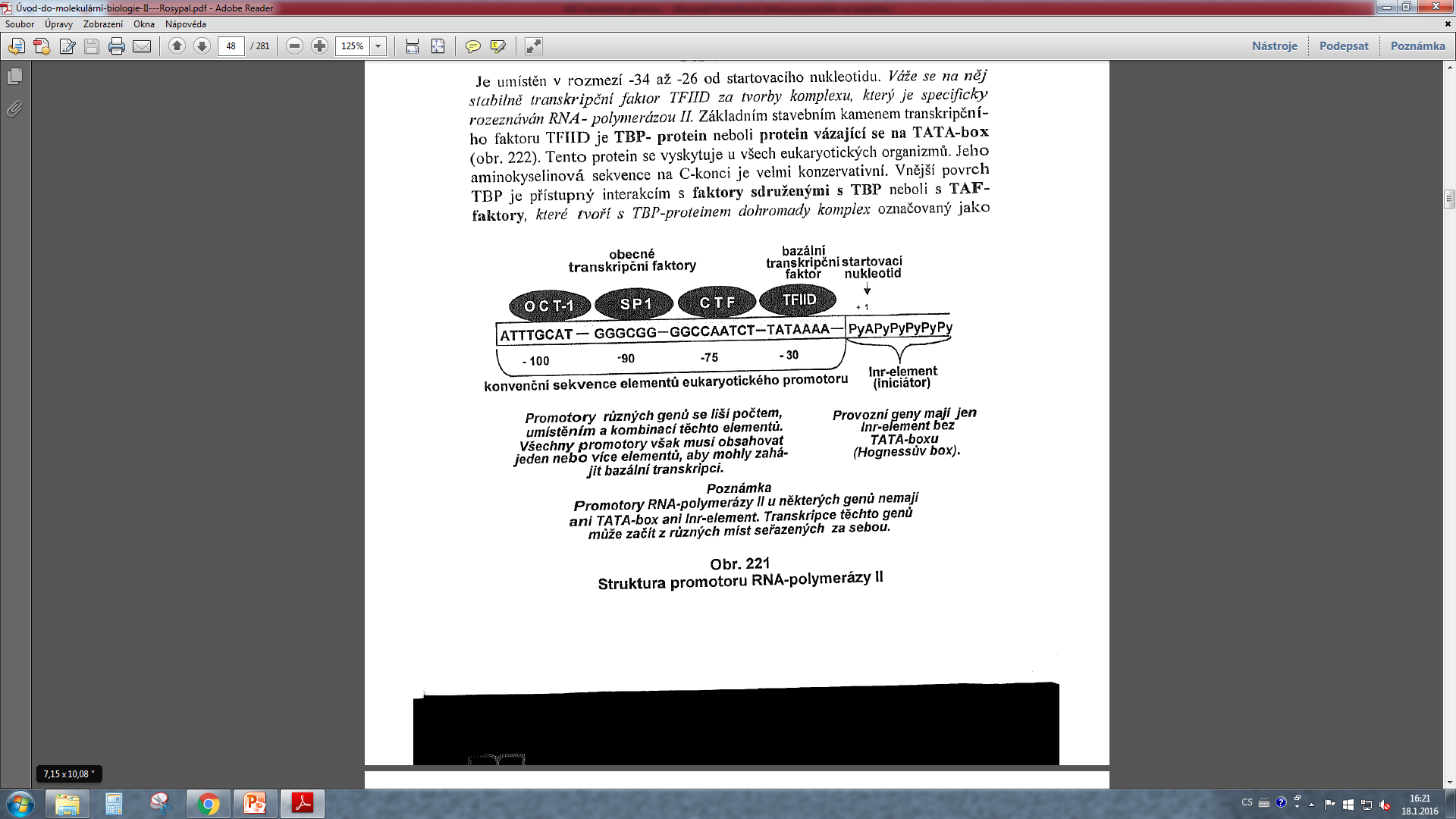 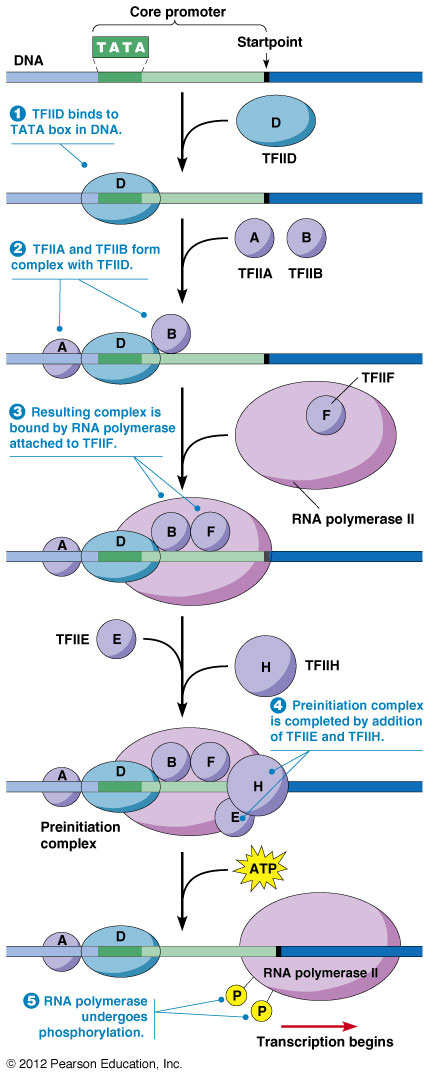 1. Iniciace (RNA-polymeráza II)
1. Navázaní TFIID na promotor v místě TATA-boxu.
2. Postupné navazování dalších TF (TFIIA+B+D+F+E+H).
3. Vytvoření iniciačního transkripčního komplexu: začátek elongace pre-mRNA.
Význam transkripčních faktorů: 

"Umožňují rozeznat místa, kam se má navázat RNA-polymeráza II a aktivují ji."
2. Elongace a připojení čepičky na 5' konec RNA
RNA-polymeráza II elonguje řetězec RNA stejným mechanizmem jako u prokaryot.
Na počátku elongace se modifikují 5' konce pre-mRNA přidáním 7-metylguanozinové čepičky.
Funkce čepičky: ochrana před degradací a iniciace translace.
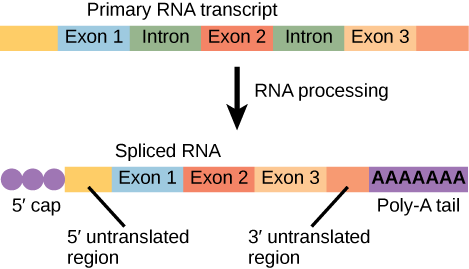 3. Terminace a přidání poly(A) na  3' konec RNA
3' konec RNA vzniká endonukleázovým štěpením primárního transkriptu (nikoli terminací transkripce):
Po směru v místě vzdáleném 11-30 nukleotidů od polyadenylačního signálu (AAUAAA).
Proti směru v místě bohaté na GC na konci transkripční jednotky.
Po vytvoření 3' konce RNA: poly(A)-polymeráza přidává na 3' konec až 200 zbytků adenozinmonofosfátu → polyadenylace.
Funkce poly(A) konce: 
ochrana před degradací, export 
z jádra do cytoplazmy.
Vznik pre-mRNA.
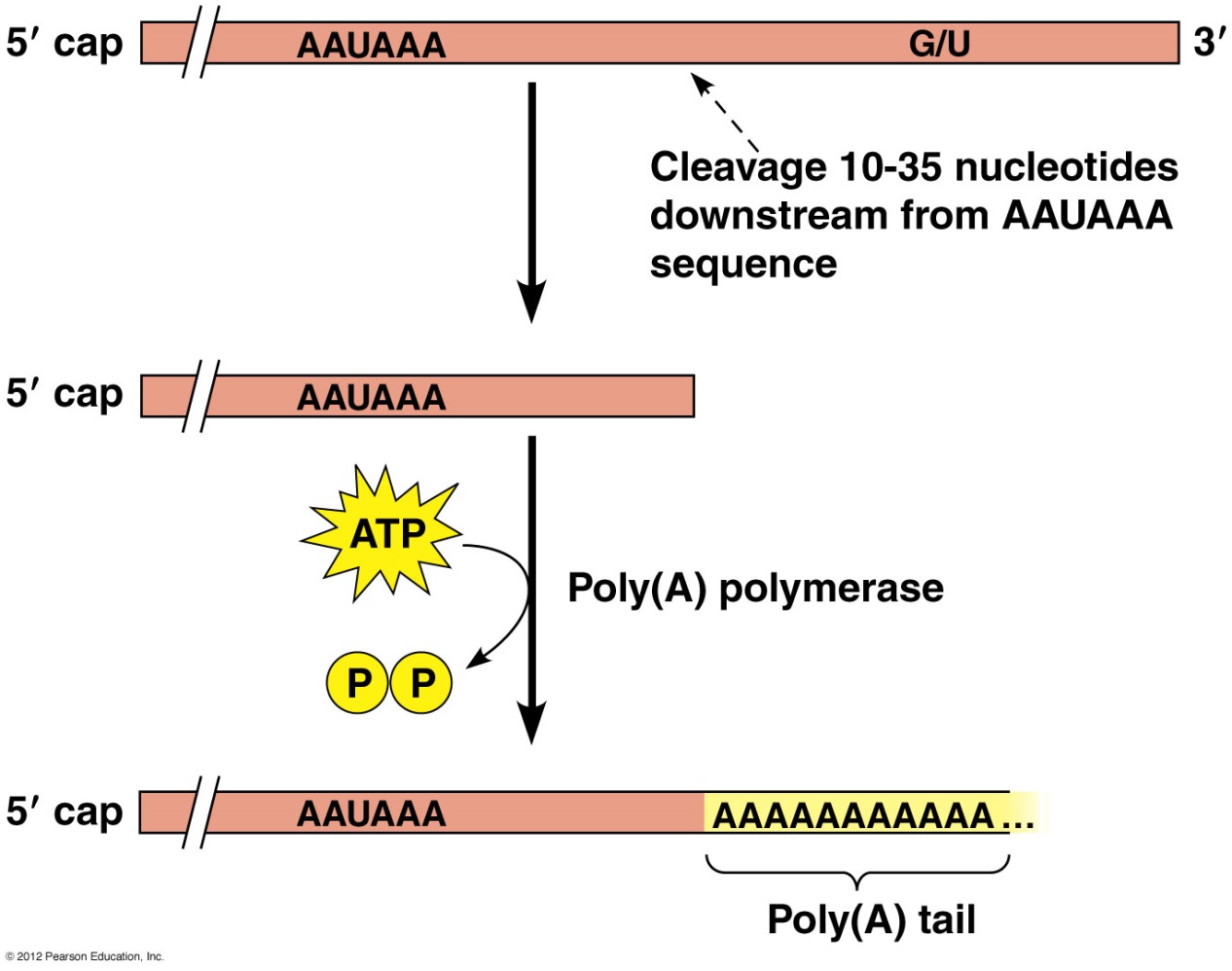 Post-transkripční úpravy RNA a mechanizmy sestřihu
Post-transkripční úpravy RNA
Primární transkripty jsou dlouhé molekuly a musí být zkráceny, aby mohly být transportovány z jádra do cytoplasmy.

a) modifikace, které neovlivňují primární strukturu:
- tvorba komplexů jaderné pre-mRNA s proteiny
- úprava 5'-konce pre-mRNA tzv. čepičkou
- polyadenylace 3'-konce pre-mRNA

b) úprava primární struktury: sestřih (vystřižení intronů
); editace.
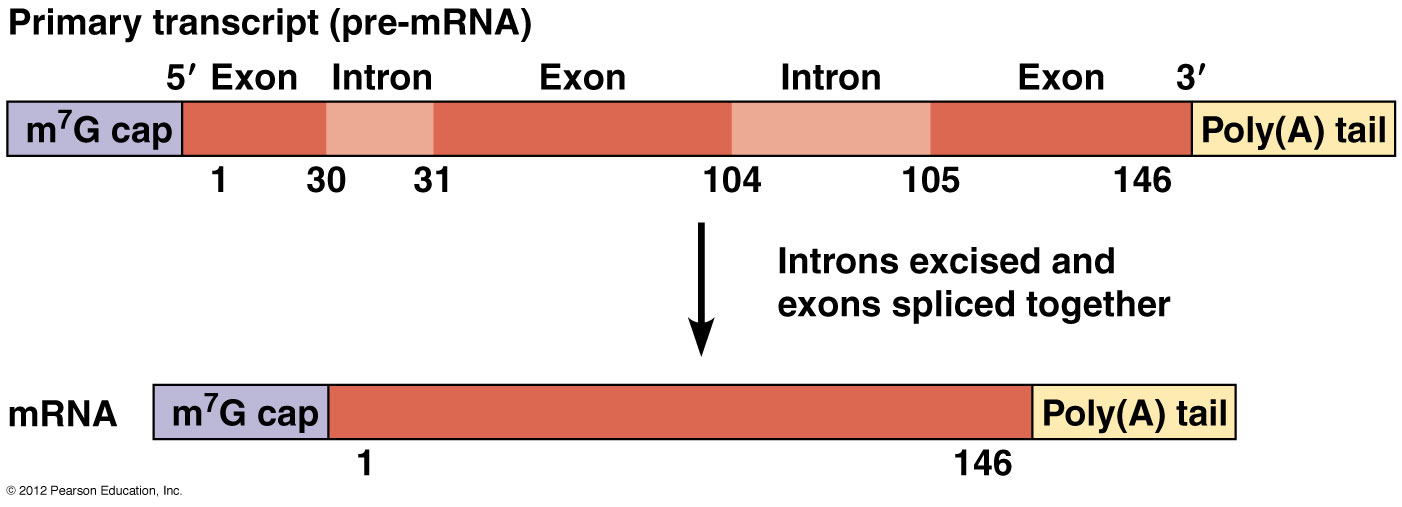 Intron (intragenic region): nekódující sekvence RNA uvnitř genu, která je vystřižena
Exon (expressed regions): kódující sekvence RNA, přeložená do proteinů
Sestřih RNA
3 mechanizmy sestřihu:
1. Introny pre-tRNA se vyštepují přesným endonukleázovým štěpením → ligace.
2. Introny pre-rRNA se vyštepují autokatalytickou reakcí samotní molekulou RNA.
3. Introny pre-mRNA (hnRNA) se odstraňují pomocí spliceozomov v jádře.

Sekvenční signály pro sestřihy se nacházejí na koncích intronů.
Sestřih pre-tRNA
2 fáze:
1. Transkript se sestřihne na konci intronu sestřihovou endonukleázou vázanou na jaderní membráně.
2. Sestřihová ligáza spojí dvě části tRNA, vzniká zralá forma tRNA bez intronu.
Specifita reakcí je dána v trojrozměrné struktuře pre-tRNA, ne v sekvenci.

Sestřih pre-rRNA
Intron se vyštepuje bez účasti enzymu – autokatalytický sestřih (samosestřih).
Sestřih pre-mRNA
Sestřih pomocí komplexů RNA (snRNA) a proteinů – částice snRNP, které tvoří spliceozomy. 
Primární struktura intronu určuje místo sestřihu.
Vlastní sestřih probíhá pomocí chemické reakce: transesterifikace (přeměna fosfátového esteru v jiný bez hydrolýzy za nepřítomnosti ATP nebo GTP).
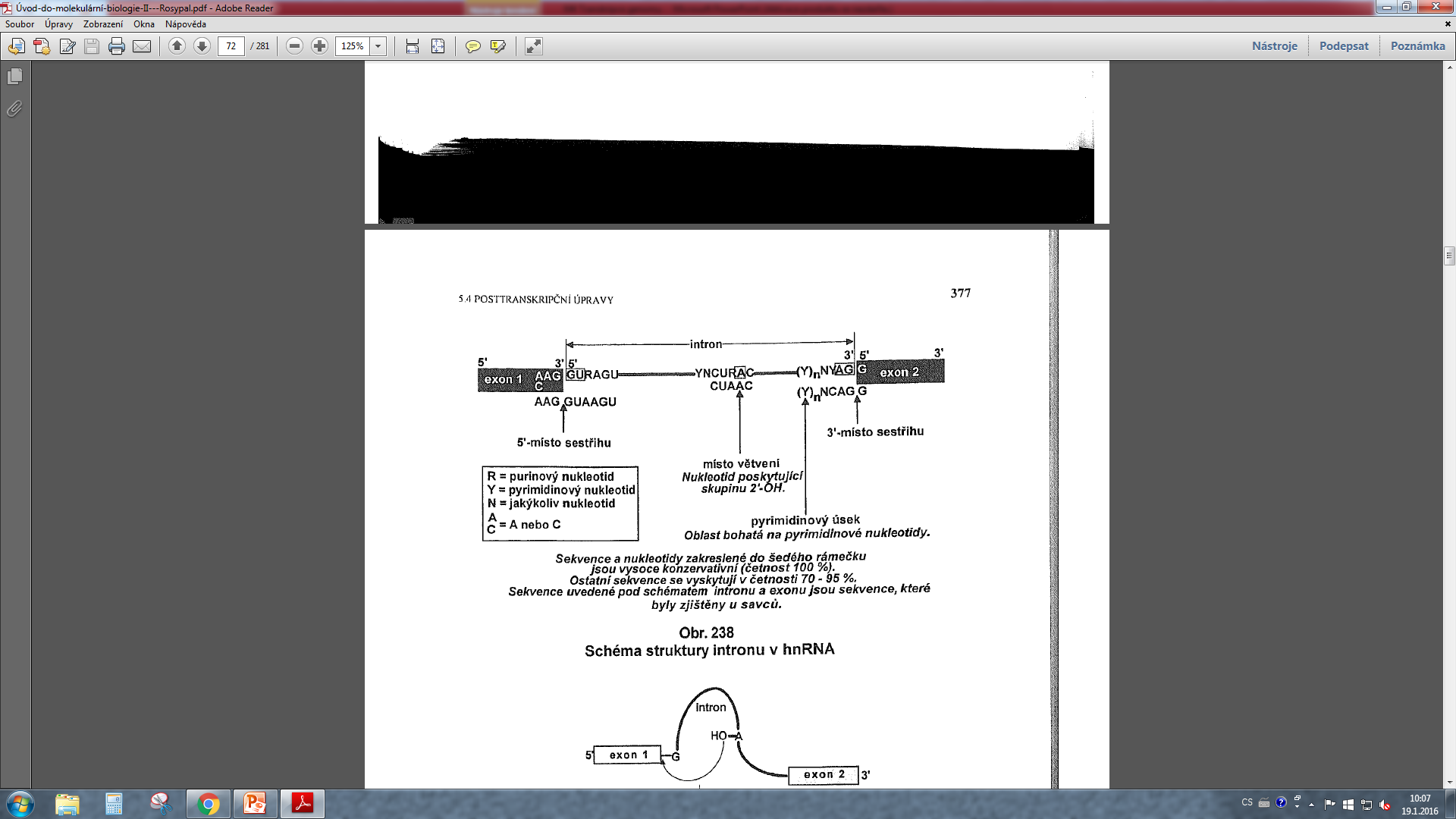 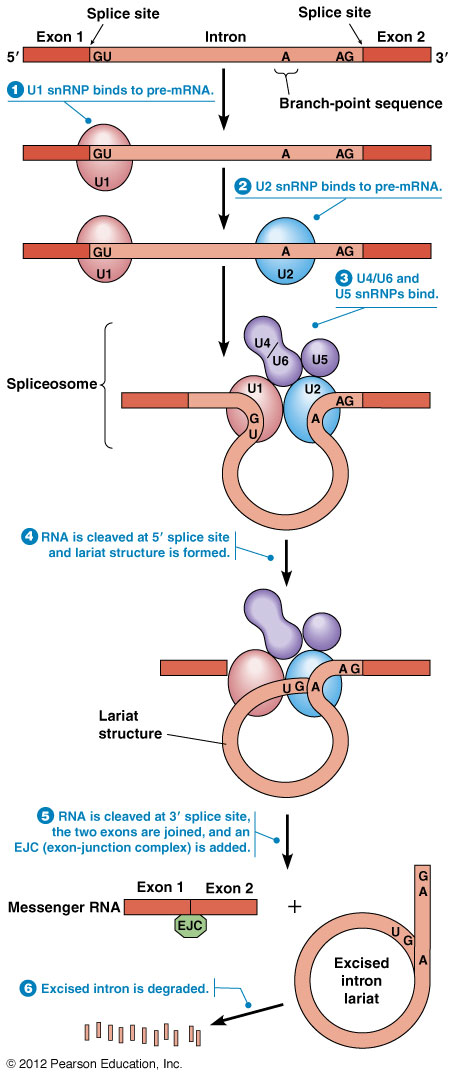 Spliceozom
Komplex proteinů a RNA, který katalyzuje sestřih intronů z primárních transkriptů (pre-mRNA) jaderných genů eukaryot.
Spliceozom
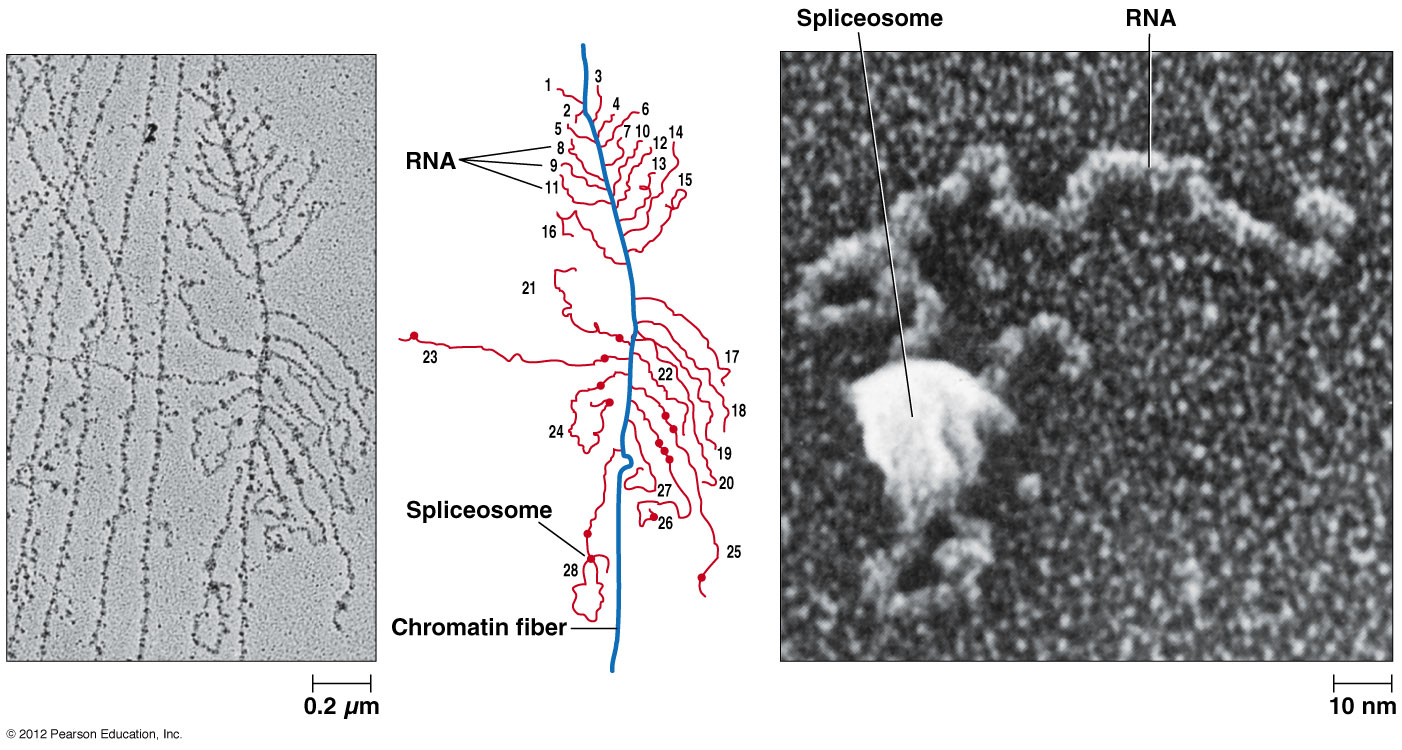 mRNA je výsledkem spojení exonů na stejné molekule primárního transkriptu (výjimečně dvou různých molekul - bimolekulární sestřih)
Konstitutivní vs. alternativní sestřih (splicing)

a) Konstitutivní: po sestřihu vždy stejná molekula mRNA → stejný protein.

b) Alternativní: vzniká více druhů molekul mRNA → různé izoformy proteinů: funkčně příbuzné proteiny, liší se v primární struktuře.
	- regulace exprese,
	- regulace poměrů izoforem.
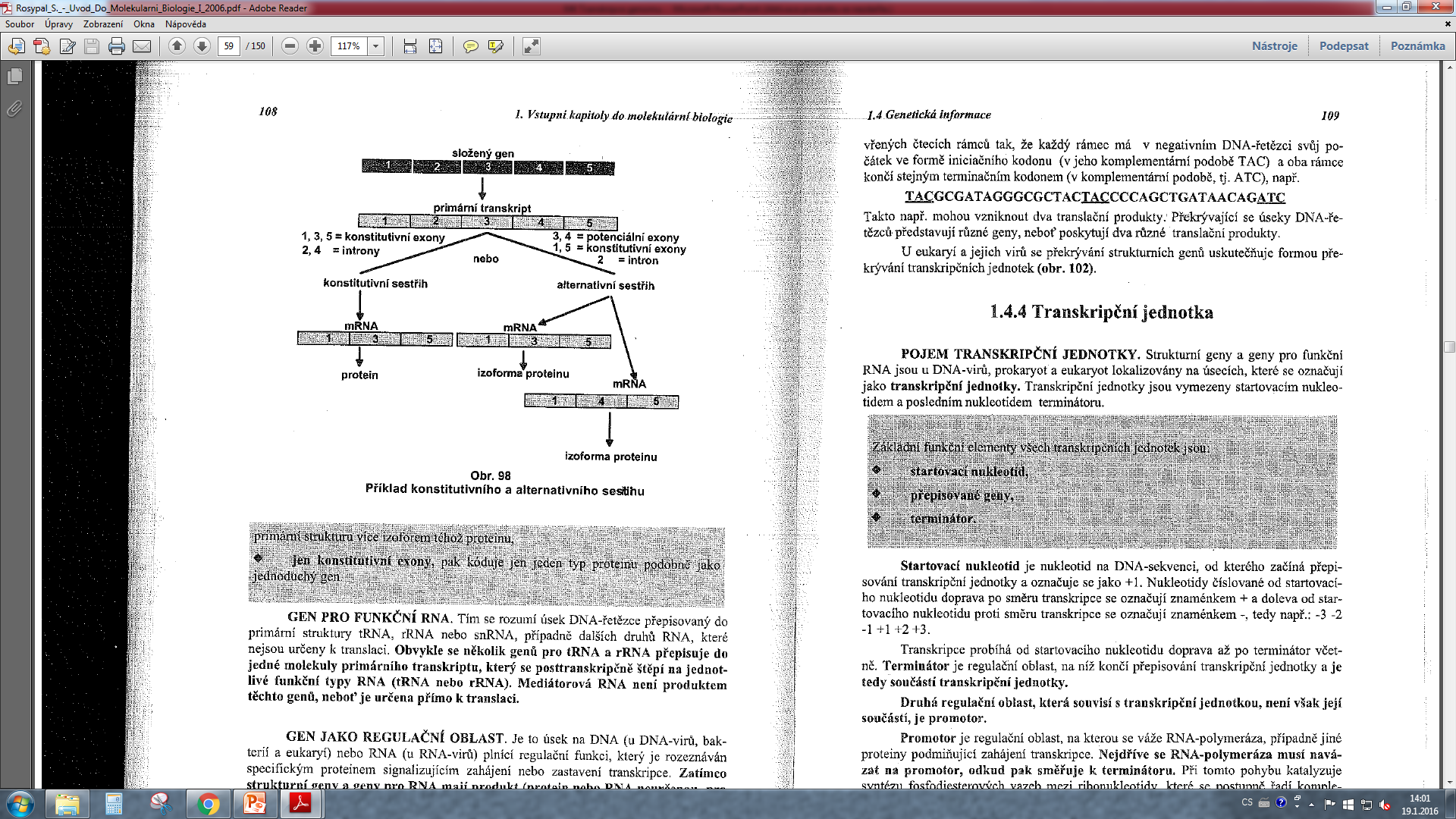 Příklady genů podléhající alternativnímu sestřihu: imunoglobulinový gen, T-buněčné receptory.
Alternativní sestřih
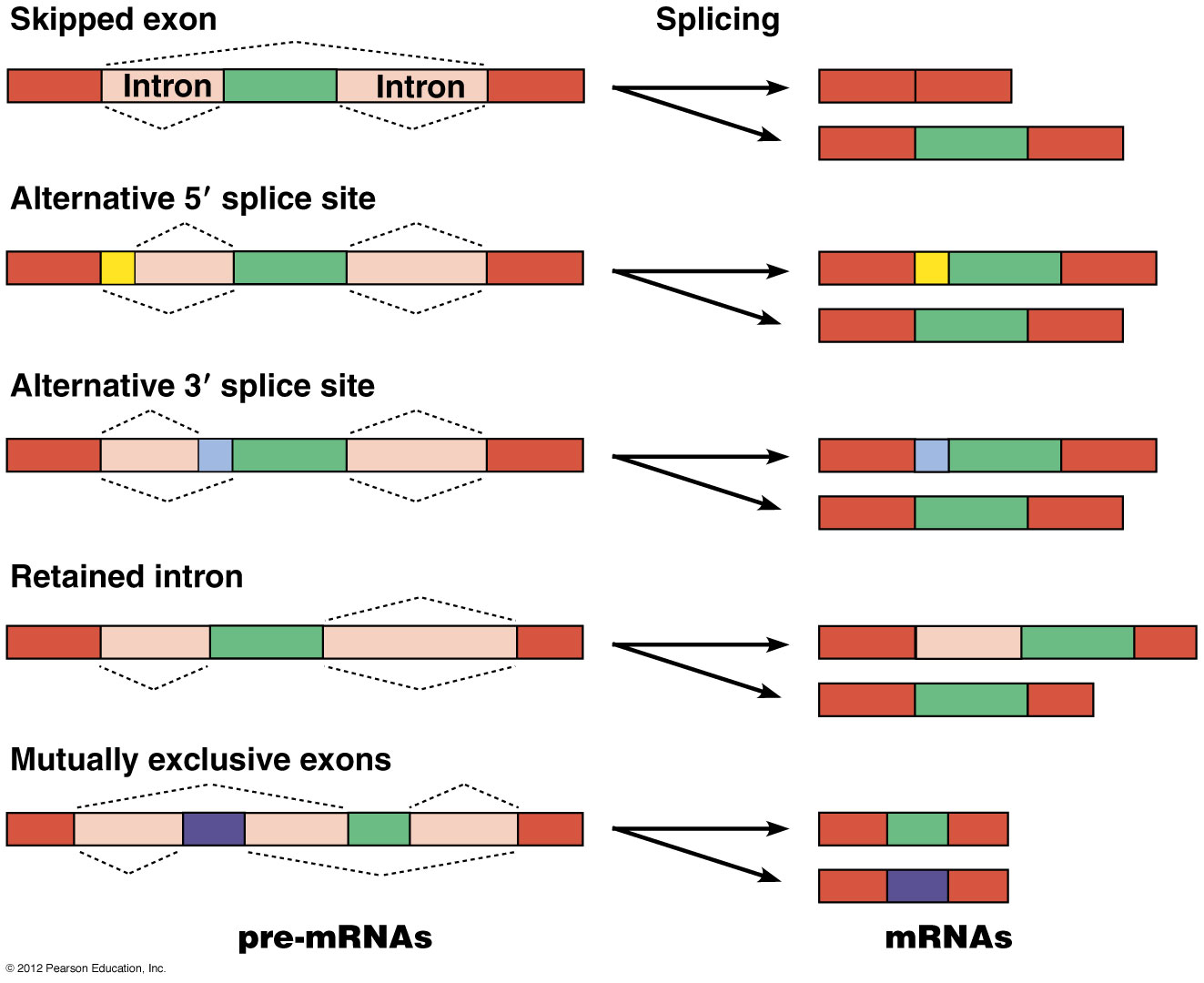 potenciální exon
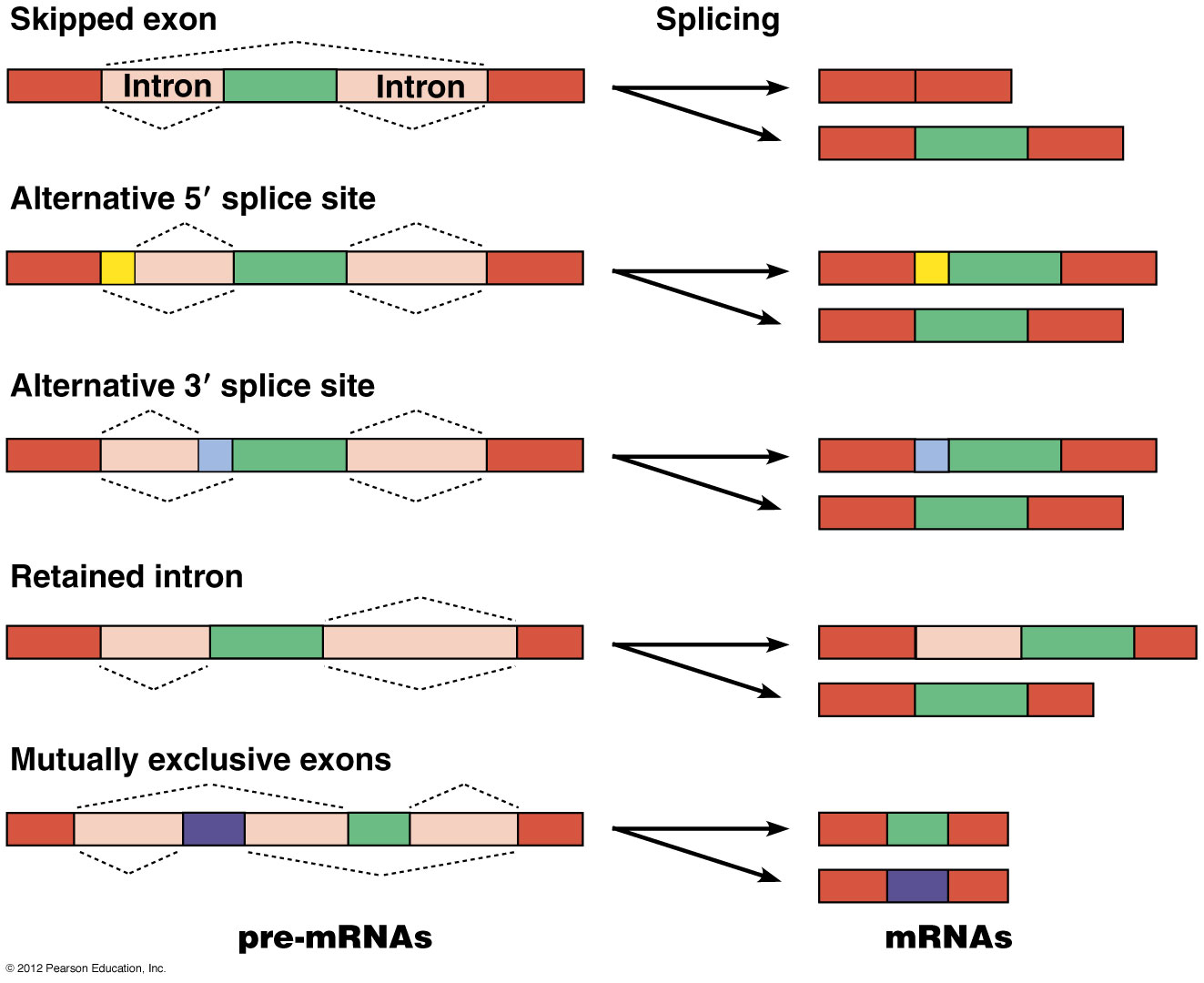 potenciální exony
Posttranskripční úpravy genoforu mitochondrií

 Nepodléhají úpravě 5'-konce čepičkou
 Začínají vedoucím kodonem AUG.
 Nejdůležitější úpravou je polyadenylace.
Editace RNA

 Probíhá v mitochondriích trypanzom, vyšších rostlin a v genu pro 
apolipoprotein savců.
 Cílena inzerce, delece nebo substituce nukleotidu mRNA s cílem 
pozměnit výsledný protein.
 Kryptogen: strukturní gen s možností editace mRNA.
 Proces regulován tzv. gRNA (guide RNA).







Video – animace transkripce a translace: https://www.youtube.com/watch?v=4SlZ15yf-Qk
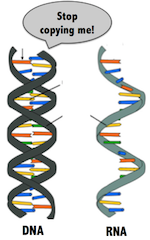